Thứ Tư ngày 17 tháng 11 năm 2021
Khoa học
Mây được hình thành như thế nào?
Mưa từ đâu ra?
SGK trang 46
Câu chuyện “cuộc phiêu lưu của giọt nước”
1. Tôi là nước ở sông, hồ, biển, …Tôi bay hơi vào không khí.
H1
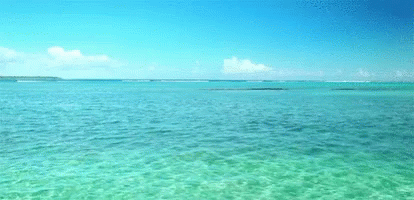 2. Lên cao gặp lạnh, từ hơi nước tôi lại biến thành những hạt nước nhỏ li ti.
H2
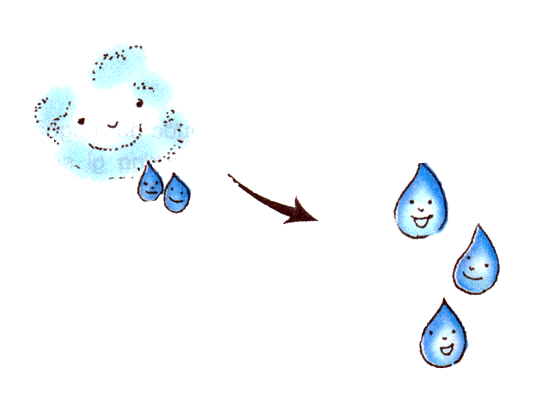 3. Trên cao, nhiều hạt nước nhỏ li ti hợp lại với nhau thành những đám mây.
Hơi nước bay lên cao, gặp lạnh ngưng tụ thành những hạt nước rất nhỏ, tạo nên các đám mây.
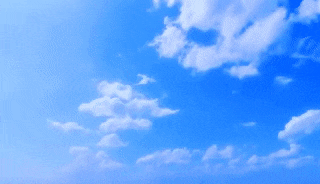 Mây
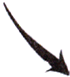 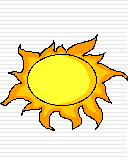 Hạt nước nhỏ li ti
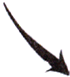 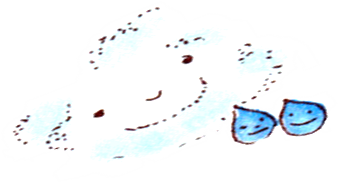 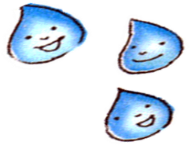 Hơi nước
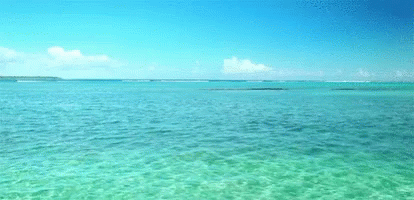 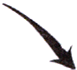 Nước ao, hồ, sông, biển,…
4. Các đám mây tiếp tục bay lên cao. Càng lên cao càng lạnh, nhiều hạt nước nhỏ đọng lại hợp thành các giọt nước lớn hơn, trĩu nặng.
5. Các giọt nước lớn hơn, trĩu nặng rơi xuống tạo thành mưa.
Theo các em, mưa từ đâu mà ra?
Các giọt nước có trong các đám mây rơi xuống tạo thành mưa.
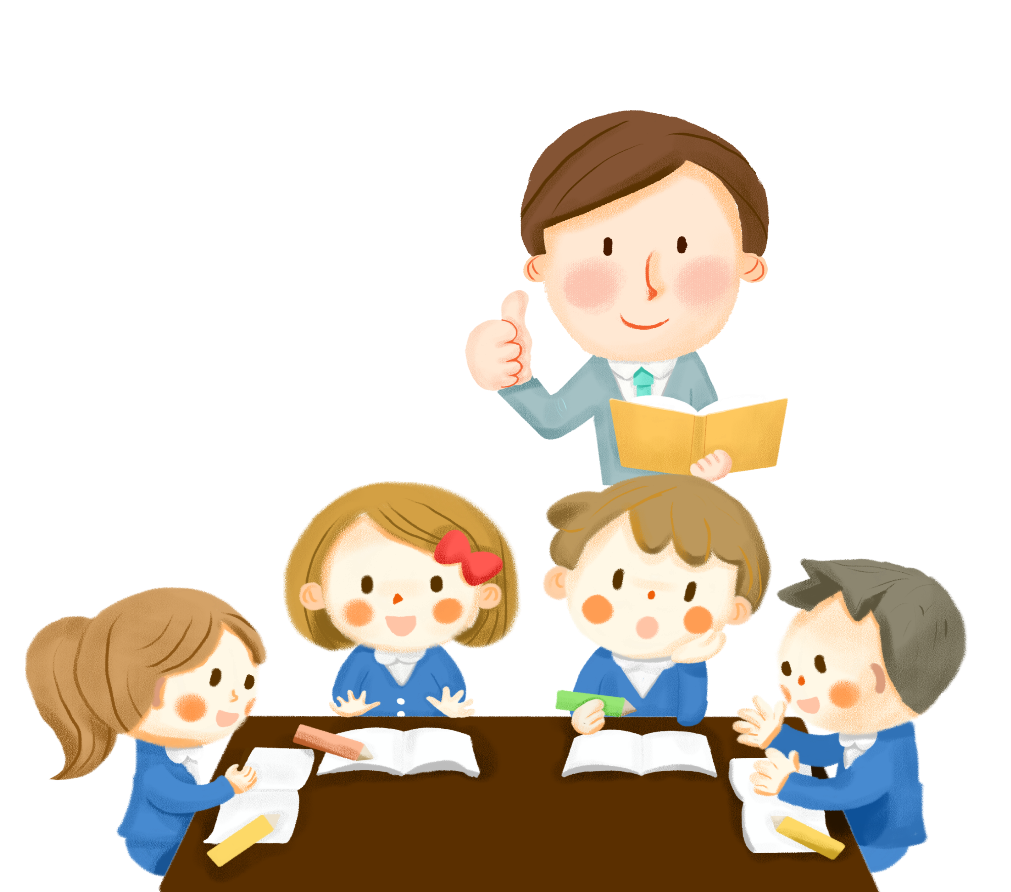 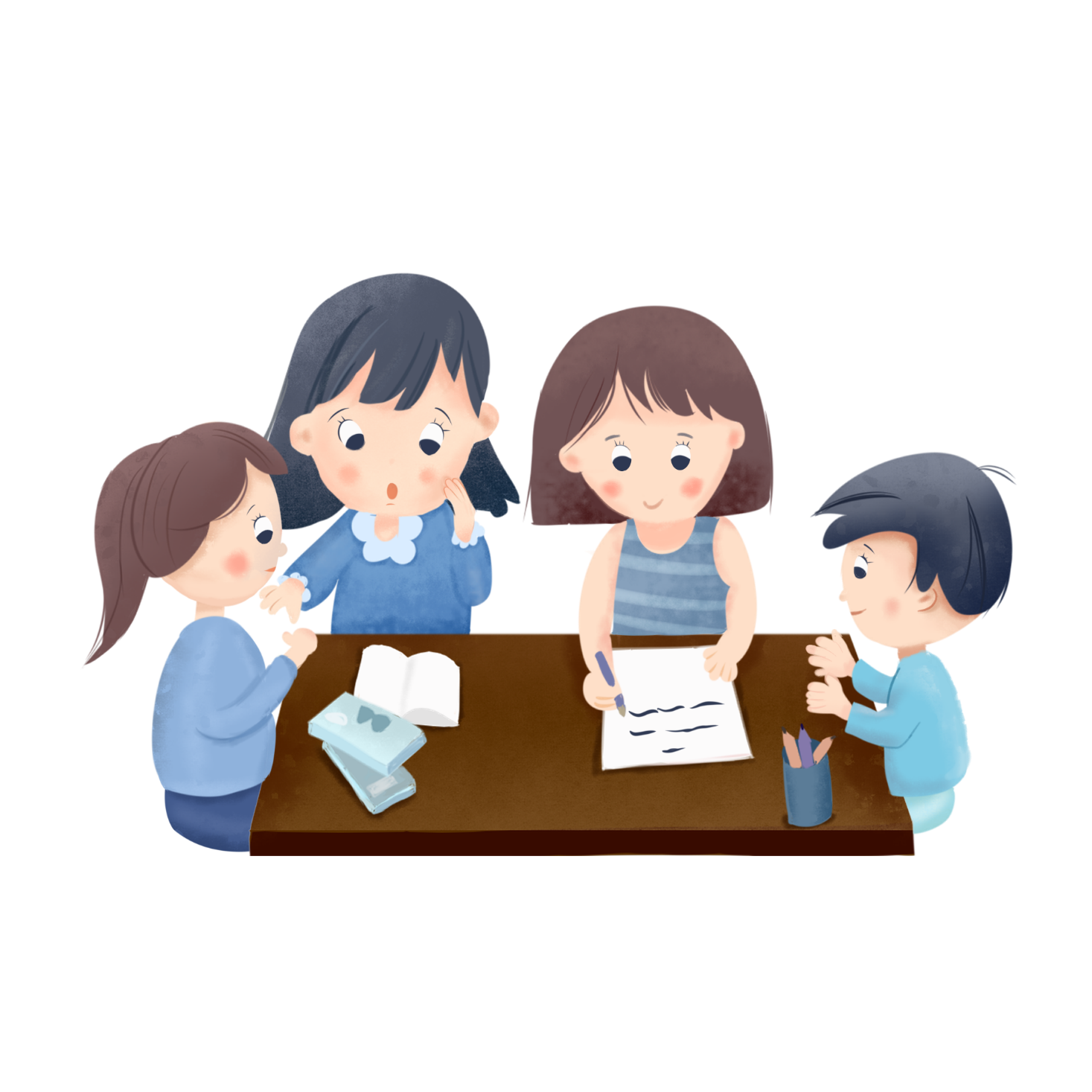 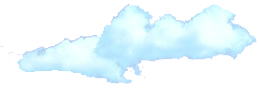 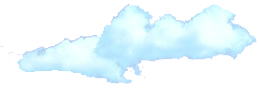 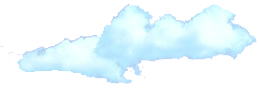 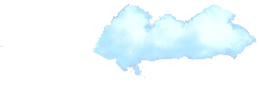 Hiện tượng nước bay hơi thành hơi nước, rồi từ hơi nước ngưng tụ thành nước xảy ra lặp đi, lặp lại, tạo thành vòng tuần hoàn của nước trong tự nhiên.
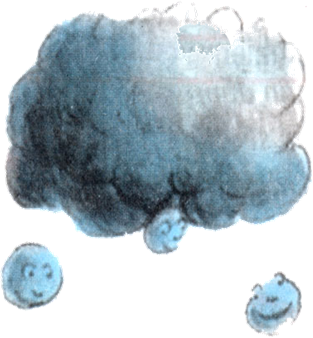 Mây
Hạt nước 
nhỏ li ti
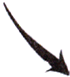 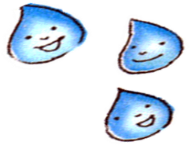 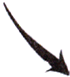 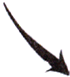 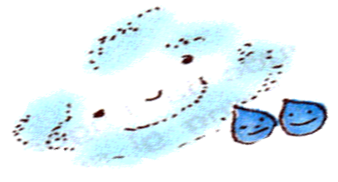 Mưa
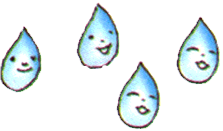 Hơi nước
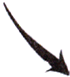 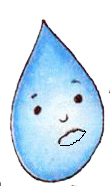 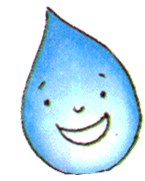 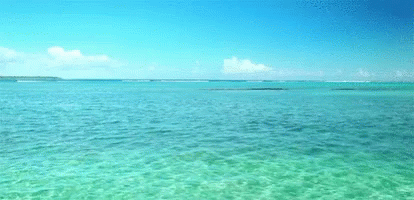 Nước sông, hồ, biển..
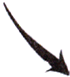 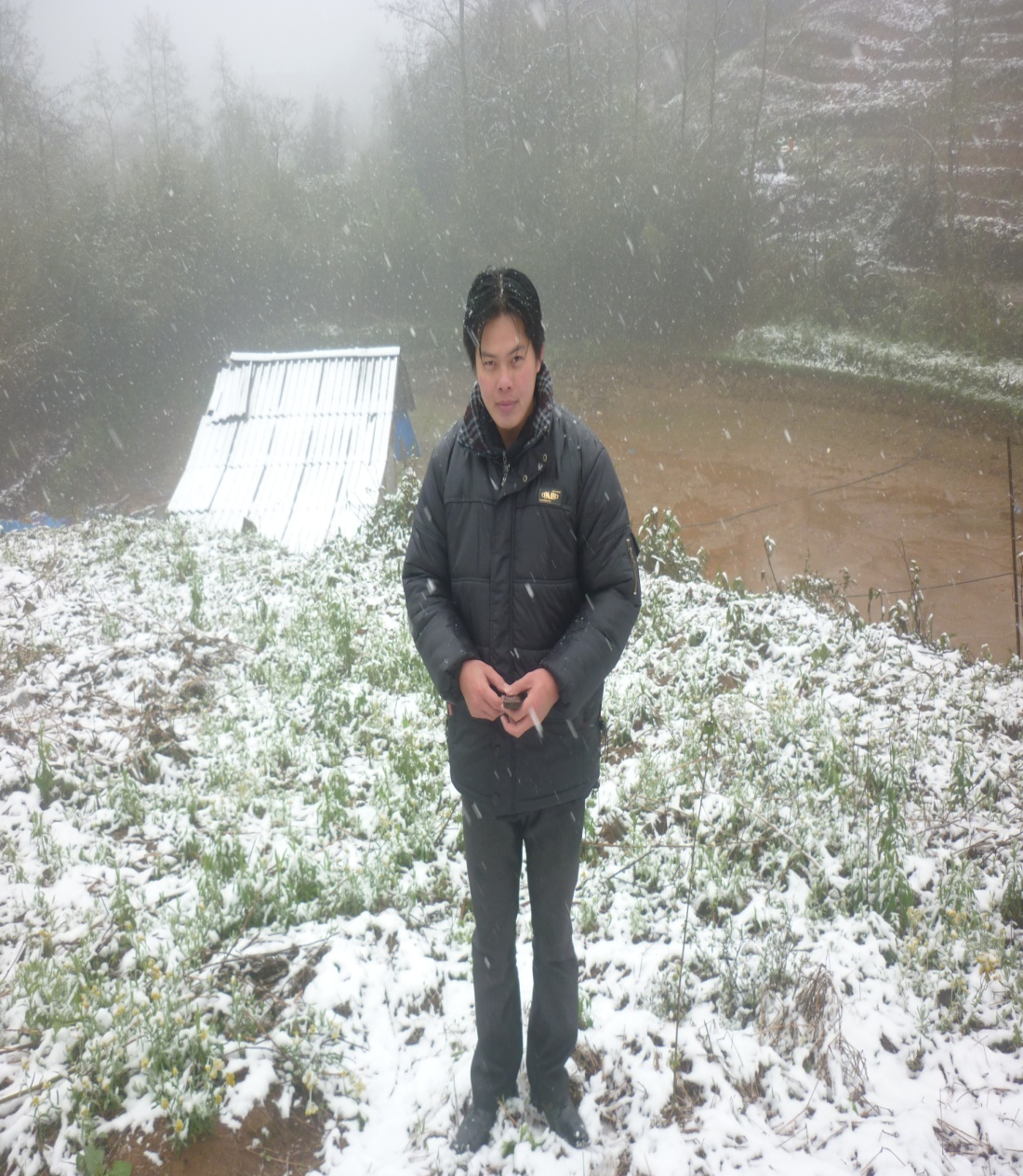 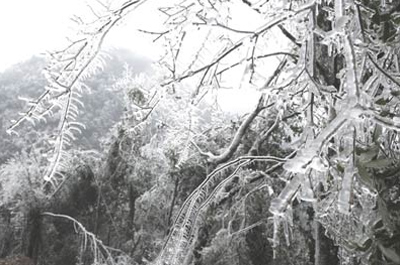 Khi hạt nước trĩu nặng rơi xuống gặp nhiệt độ thấp dưới 0 độ C, hạt nước sẽ là tuyết.
Tuyết rơi
Tuyết ở Sa Pa 16/3/2011
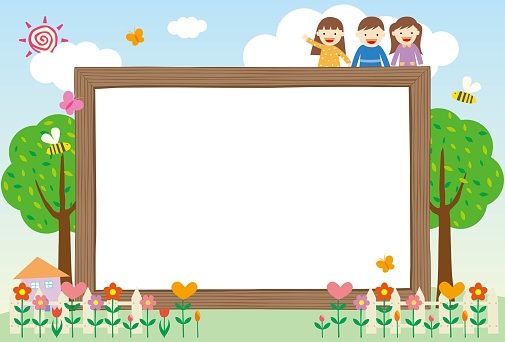 Tìm hiểu
Tìm hiểu những đám mây 
và lợi ích của mưa
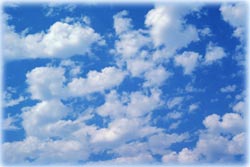 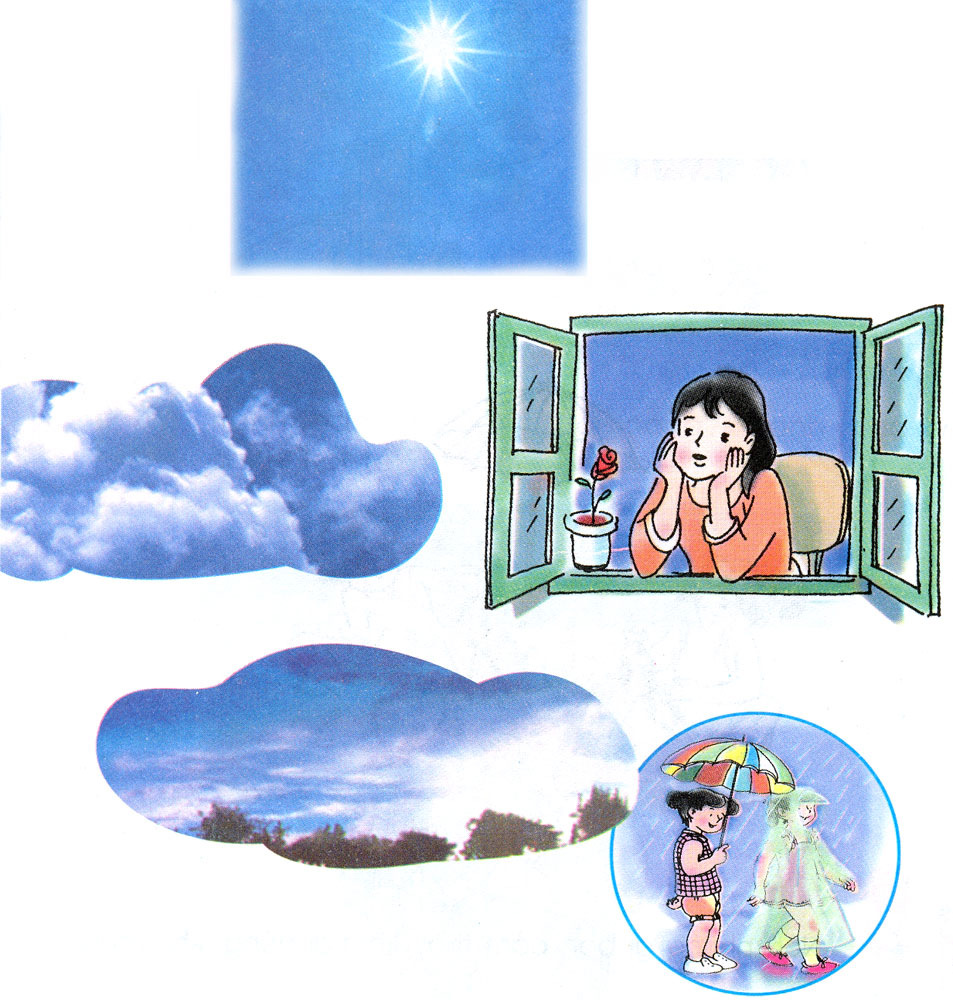 Trời nhiều mây
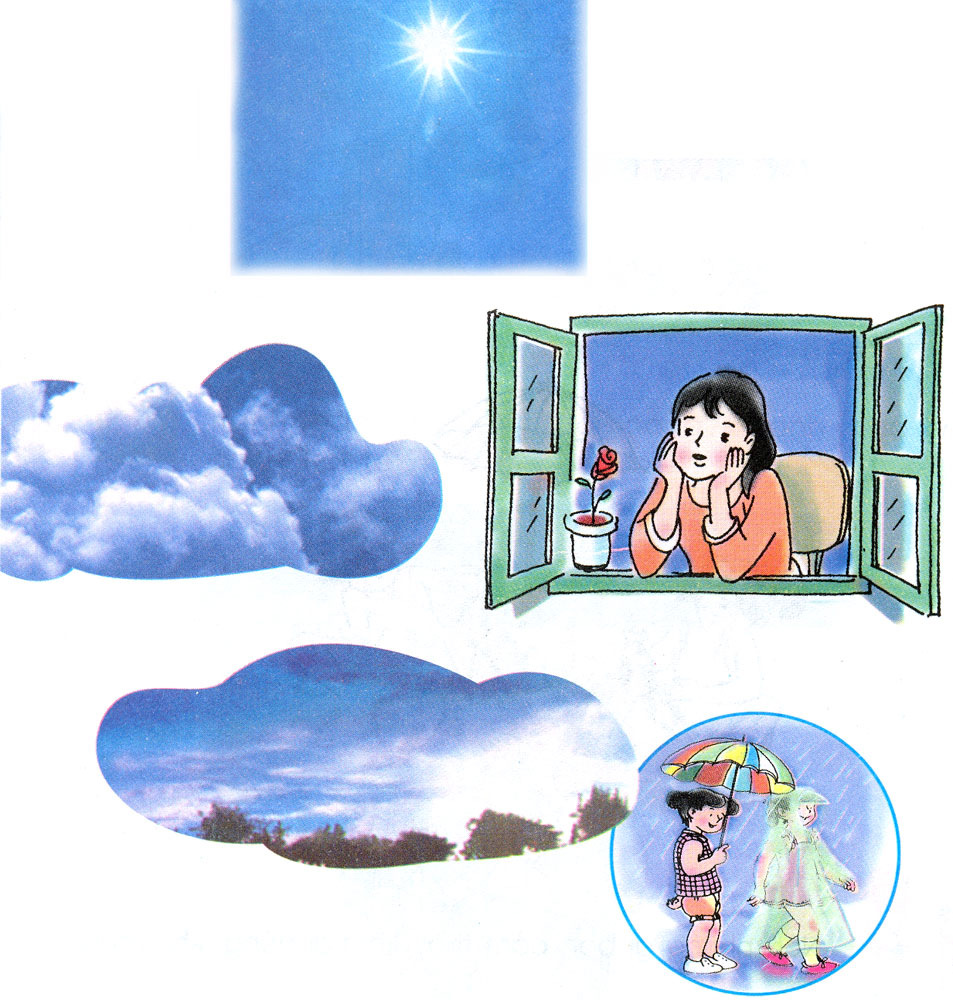 Trời quang mây
Mây
Đám mây mang hơi nước
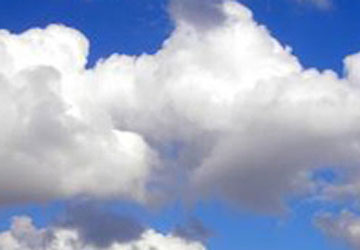 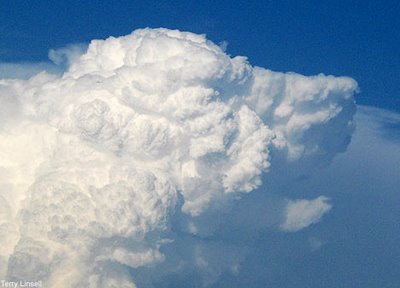 Bài 22
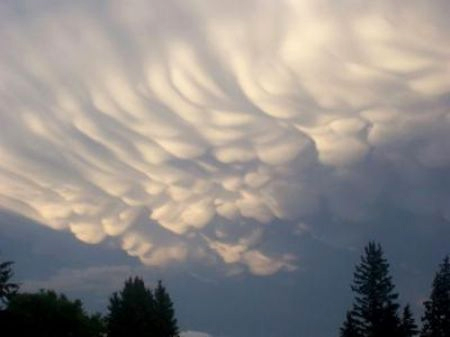 MÂY ĐƯỢC HÌNH THÀNH NHƯ THẾ NÀO? 
MƯA TỪ ĐÂU RA?
Đám mây kì lạ…
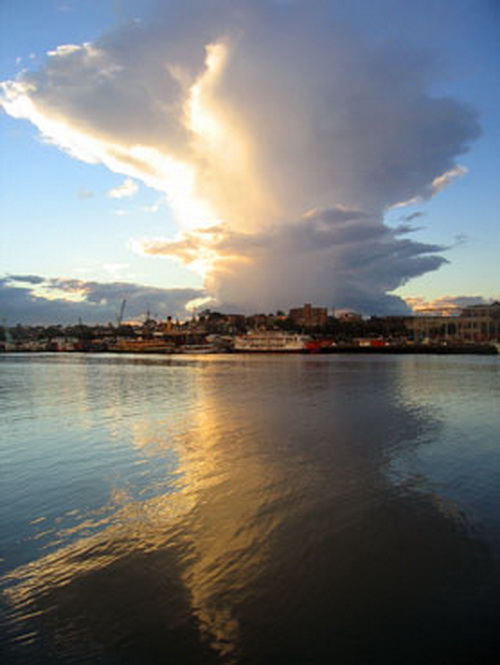 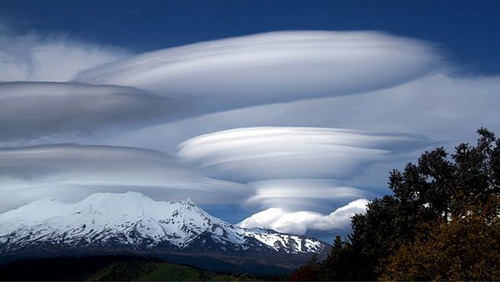 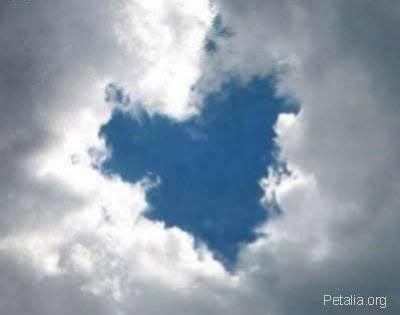 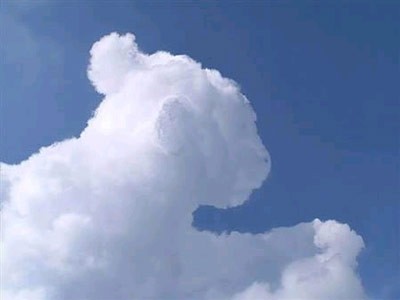 Đám mây có hình thú vị
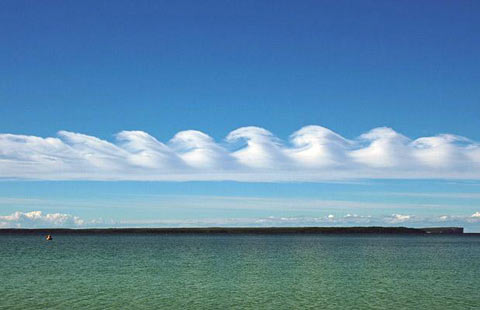 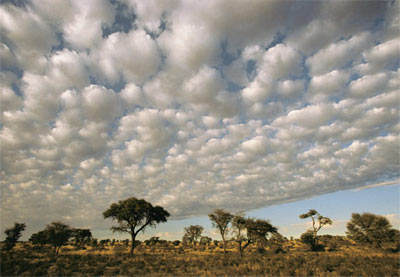 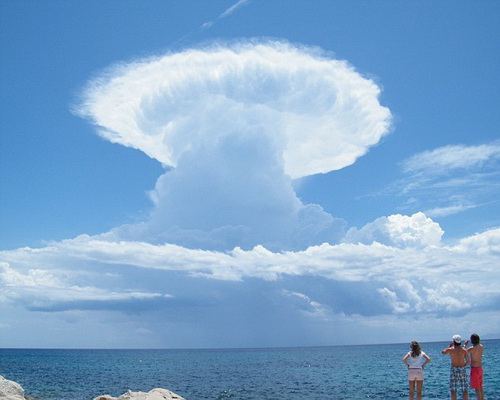 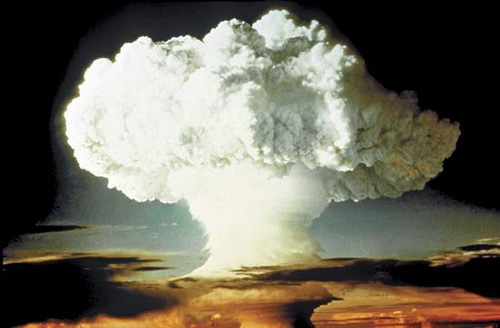 Giống như núi lửa phun trào
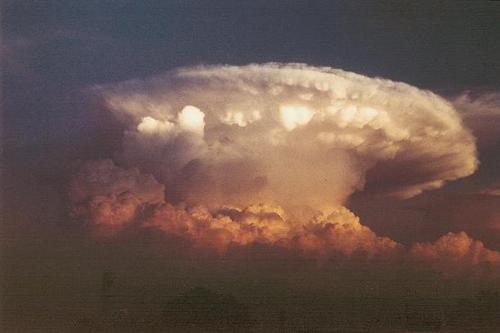 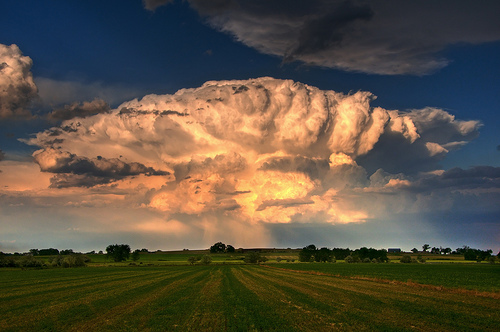 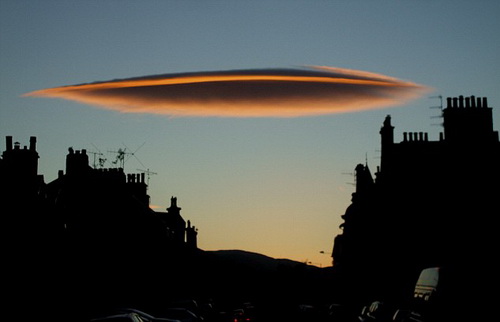 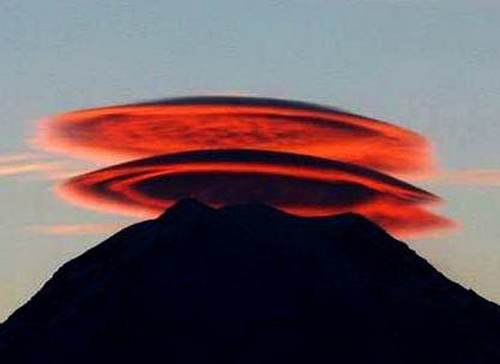 Hình đĩa bay
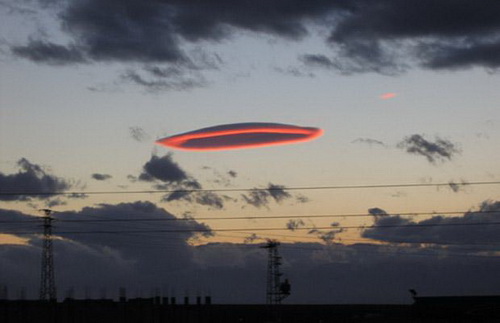 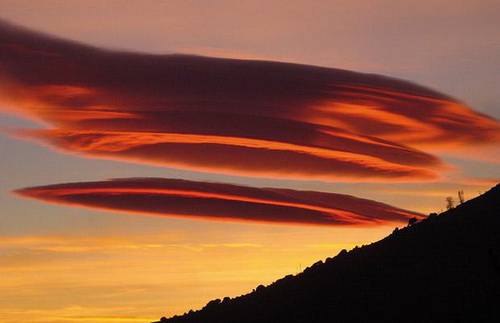 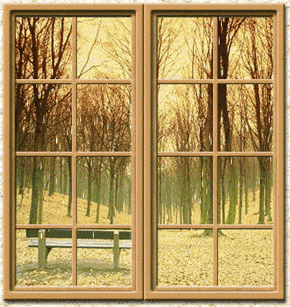 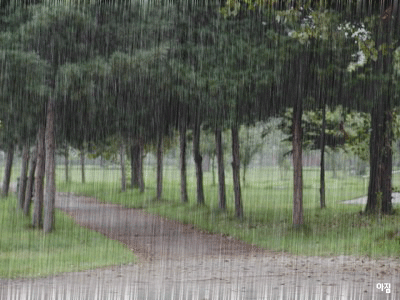 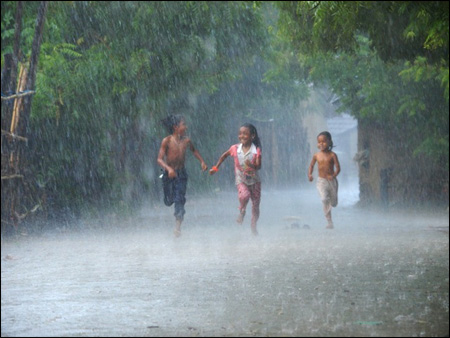 Mưa mang lại lợi ích gì cho con người và sinh vật?
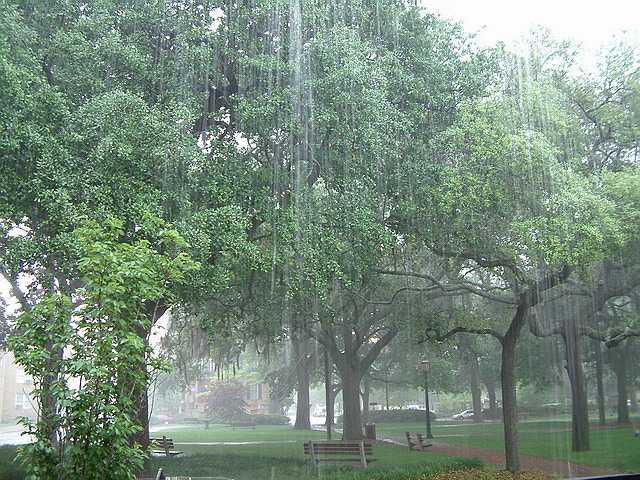 Vai trò của mưa:
Cung cấp nước cho con người trong sinh hoạt, sản xuất.
Cung cấp nước tưới cho cây trồng.
- Cung cấp nước cho hồ chứa các nhà máy thuỷ điện để phát điện.
- ………..
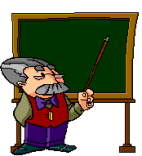 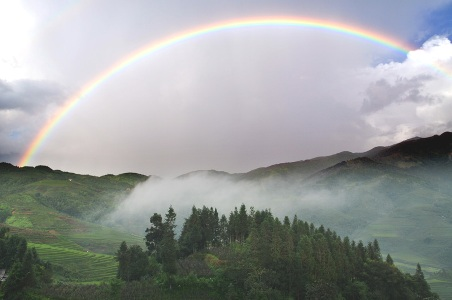 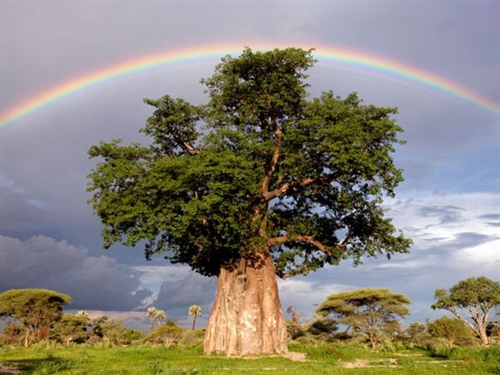 Cầu vồng đẹp
Cầu vồng thường xuất hiện khi nào?
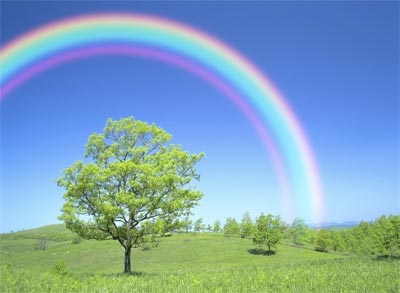 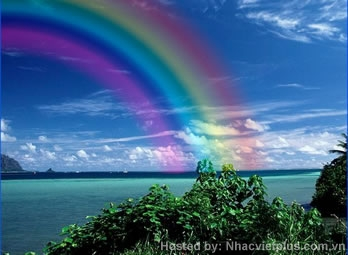 Cầu vồng thường xuất hiện trước hoặc sau khi mưa.
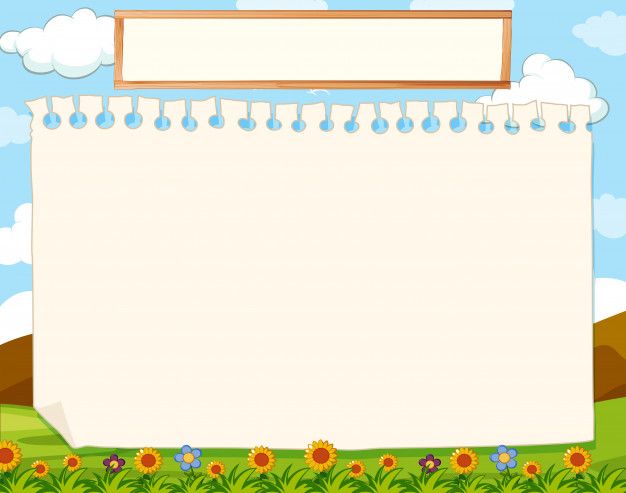 Ghi nhớ
Hơi nước bay lên cao, gặp lạnh ngưng tụ thành những hạt nước rất nhỏ, tạo nên các đám mây.
Các giọt nước có trong các đám mây rơi xuống đất tạo thành mưa.
Hiện tượng nước bay hơi thành hơi nước, rồi từ hơi nước ngưng tụ thành nước xảy ra lặp đi, lặp lại, tạo thành vòng tuần hoàn của nước trong tự nhiên.
Củng cố